THUS SAYS THE LORD
THE BIBLE IS OUR FINAL AUTHORITY IN ALL THINGS
Zechariah 12:1
(Zechariah 12:1)  The burden of the word of the LORD against Israel. Thus says the LORD, who stretches out the heavens, lays the foundation of the earth, and forms the spirit of man within him:
1 Corinthians 4:6
(1 Corinthians 4:6)  Now these things, brethren, I have figuratively transferred to myself and Apollos for your sakes, that you may learn in us not to think beyond what is written, that none of you may be puffed up on behalf of one against the other.
1 Corinthians 4:6
20th Century – keep to what is written
ASB – not go beyond what is written
NASB – not to exceed what is written
RSV – live according to scripture
Vincent – not to go beyond what stands written
Other Passages
(1 Peter 4:11)  If anyone speaks, let him speak as the oracles of God. If anyone ministers, let him do it as with the ability which God supplies, that in all things God may be glorified through Jesus Christ, to whom belong the glory and the dominion forever and ever. Amen.
(1 Thessalonians 5:21)  Test all things; hold fast what is good.
Other Passages
(1 Timothy 6:3)  If anyone teaches otherwise and does not consent to wholesome words, even the words of our Lord Jesus Christ, and to the doctrine which accords with godliness,
(2 John 1:9)  Whoever transgresses and does not abide in the doctrine of Christ does not have God. He who abides in the doctrine of Christ has both the Father and the Son.
Other Passages
(Acts 21:11)  When he had come to us, he took Paul's belt, bound his own hands and feet, and said, "Thus says the Holy Spirit, 'So shall the Jews at Jerusalem bind the man who owns this belt, and deliver him into the hands of the Gentiles.’ “
(John 12:48)  He who rejects Me, and does not receive My words, has that which judges him—the word that I have spoken will judge him in the last day.
Application
1 - Call Bible things by Bible names
Lord’s Supper, communion 
– not sacrament
Give 
– not tithe
Application
2 – Some things we do right, but call wrong
Church of Christ – camp, college, orphan home
These can be supported by the church, and by church members 
but they are not the church
Application
3 – Do what is written
Do not add to what is written
Do not change, remove, or ignore what is written
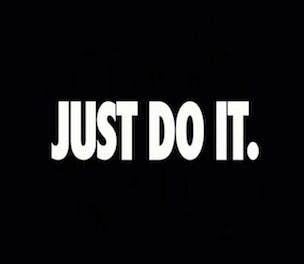